QNAP helps companies respond to GDPR implementation
Are you ready for GDPR?
Agenda
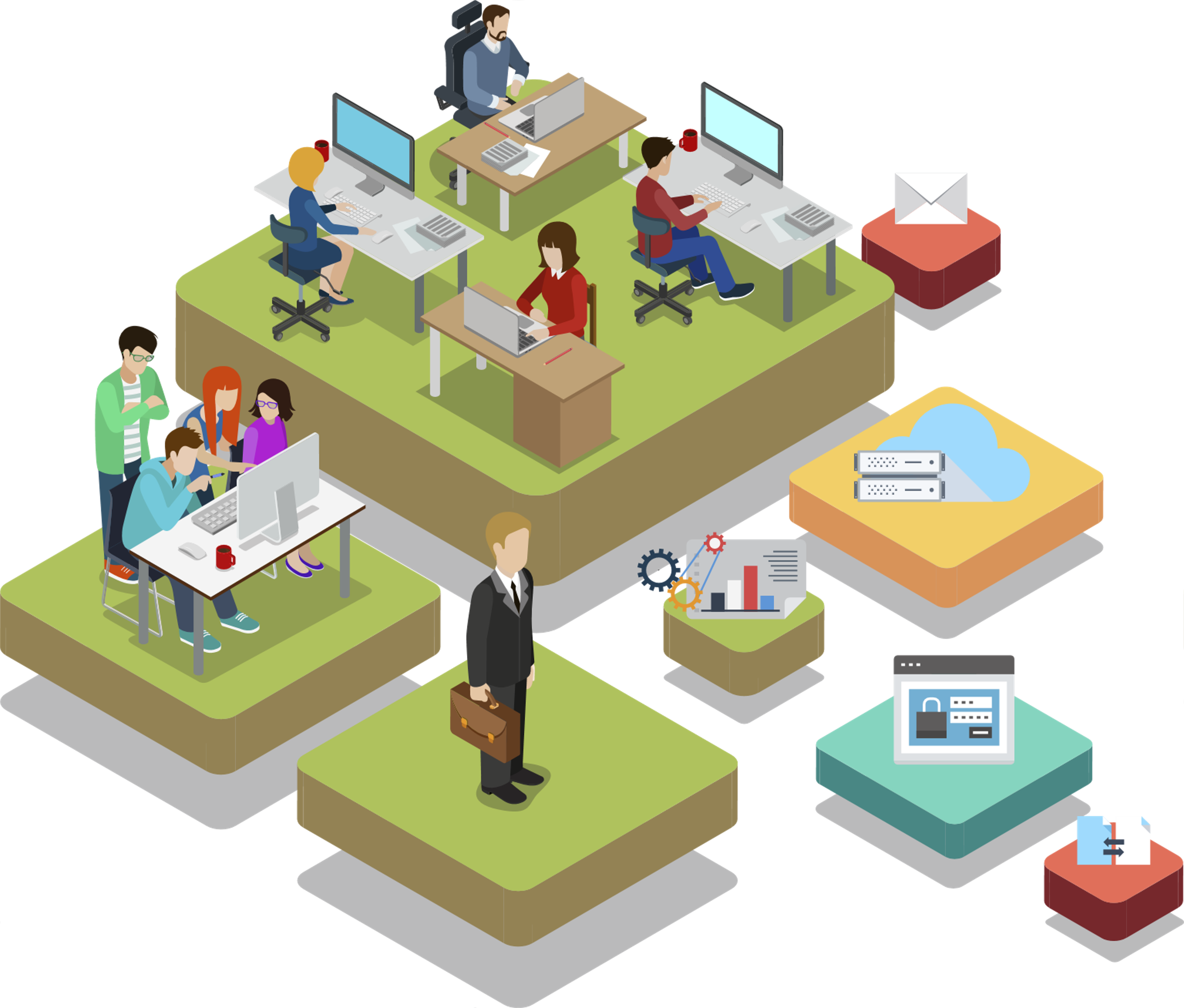 • What is the GDPR
• Steps to take for GDPR compliance
• Challenges of traditional methods
• Ready-to-use QNAP solutions for GDPR
• Ready for new technologies
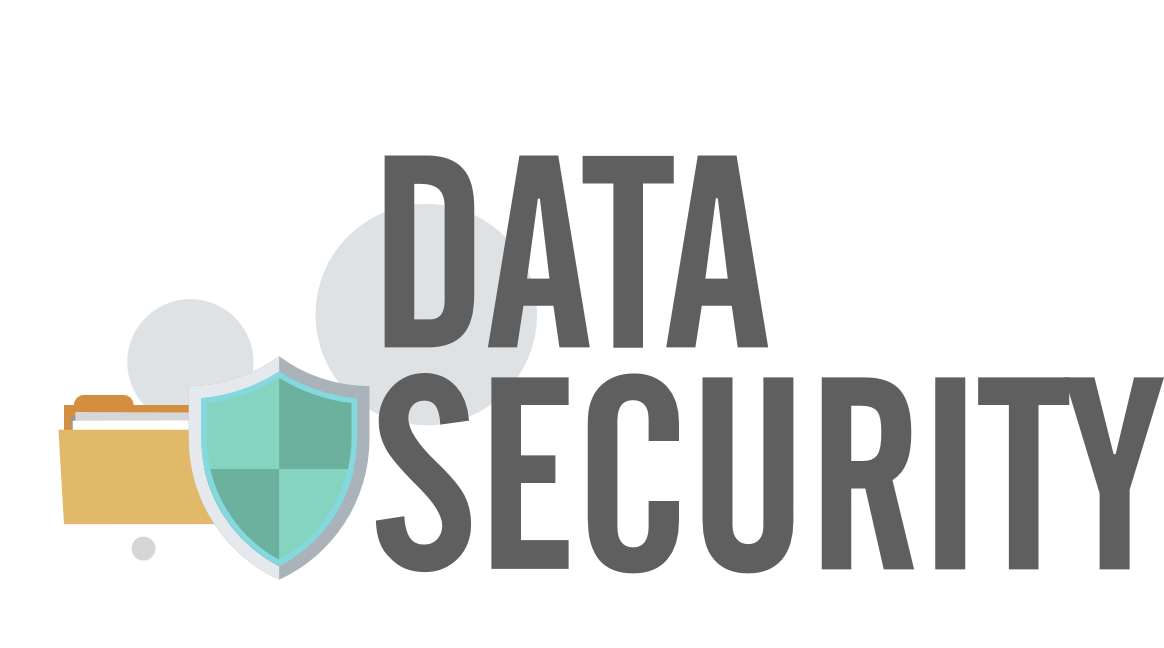 What is the GDPR
• The General Data Protection   Regulation (GDPR)
• Unified data protection legislation in EU
• Becomes enforceable   on 25 May 2018
• GDPR fines up to €20 million   or up to 4% of the annual worldwide   turnover (whichever is higher)
Steps to take for GDPR compliance
Data control
Right to erasure
Risk mitigation and due diligence
Breach notification
Data Security
Conventional methods of storing unstructured data
USB  external
storage
Cloud storage Service
Company PC or laptop
Company local storage
Challenges of conventional methods
Risks of conventional methods
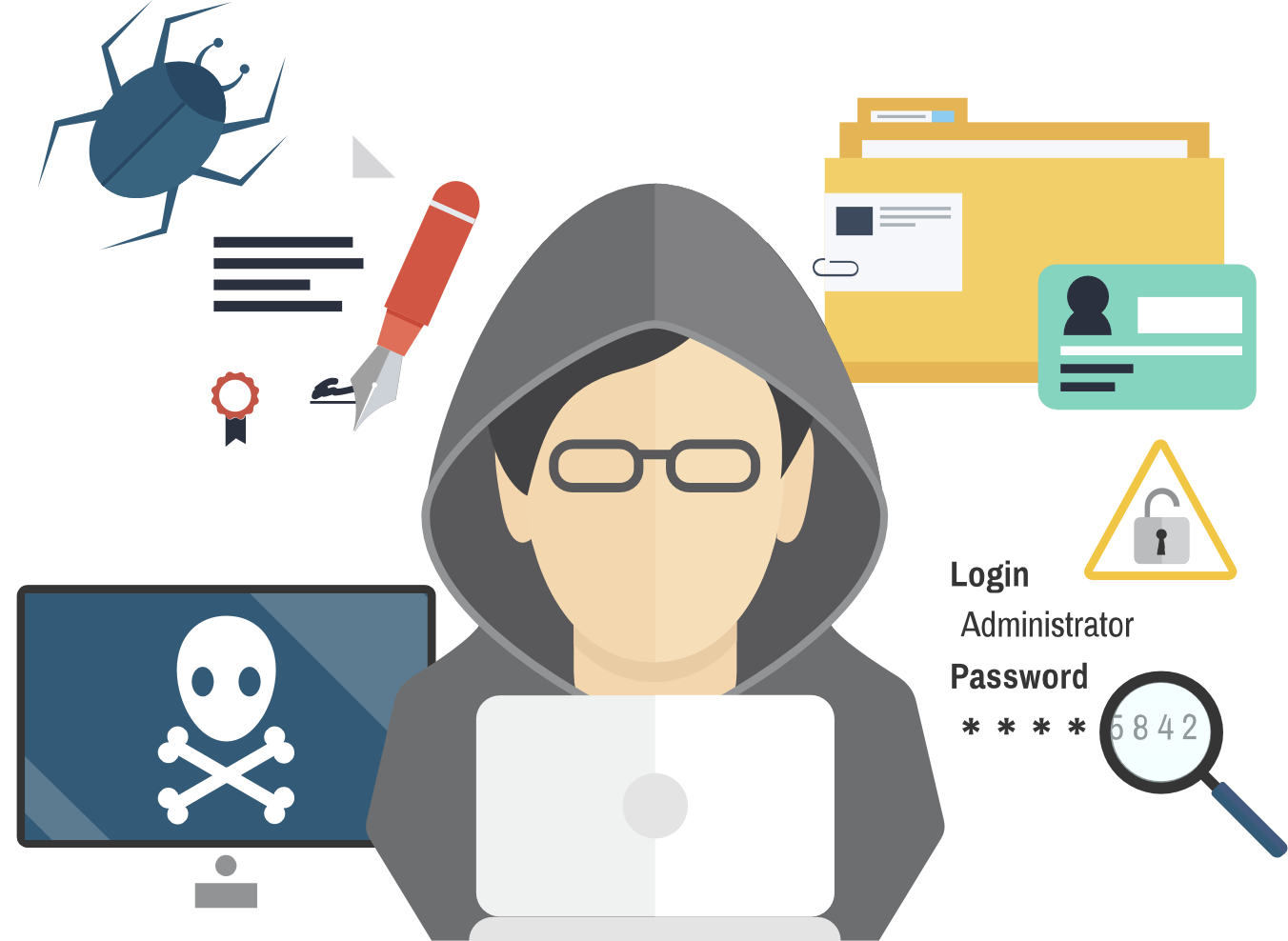 • Data lost   (ex: natural disasters to datacenters,     loss of data encryption key)
• Data stolen or encrypted by malware
• Data deleted or modified 
  by unauthorized personnel
• Difficulties in finding specific data
QNAP provides solutions to assist you in responding to GDPR
Data theft prevention
solution
Access rights management solution
Privilege Management and Authentication
Network access protection mechanism
Data encryption mechanism
Encryption of data transmitted
Data retrieval solution
Data Retention & Protection solution
Data retrieval and system management mechanism
Data locating
Storage, RAID, Snapshot, Backup & Sync
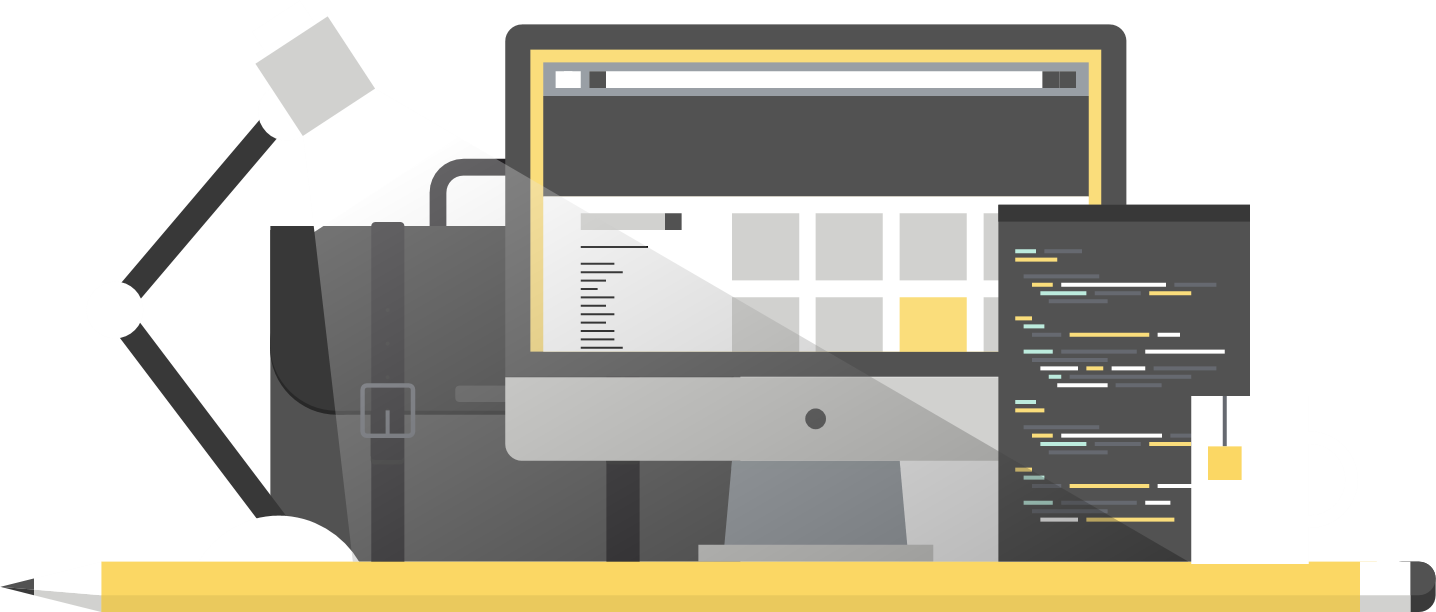 Live Demo
Advanced Data Retention & Protection Solution
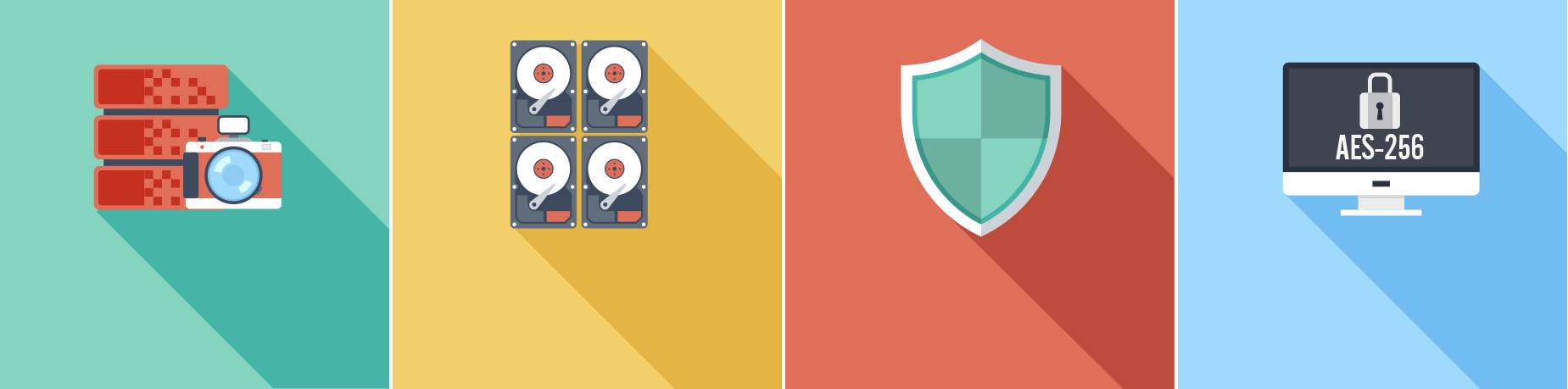 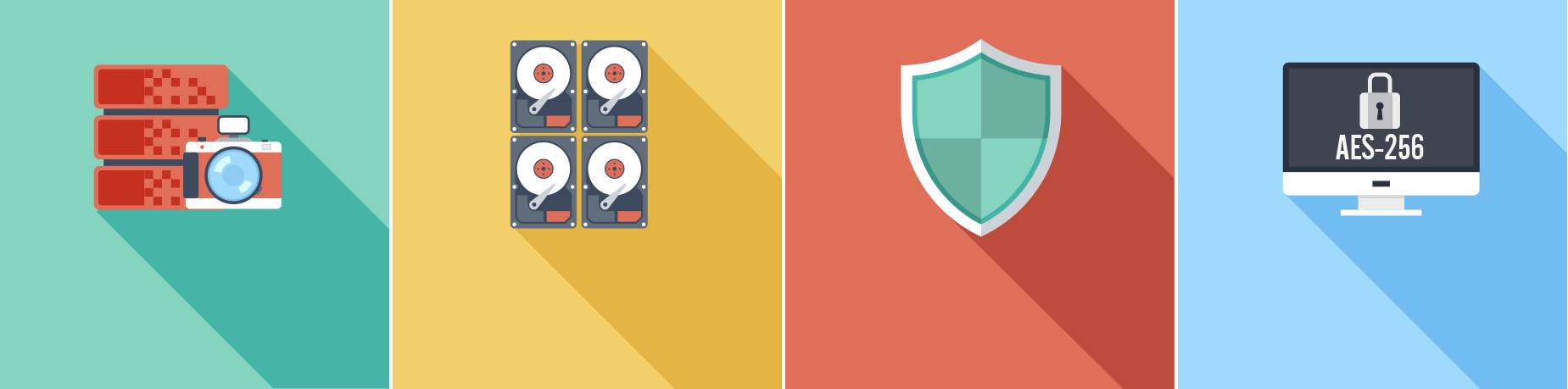 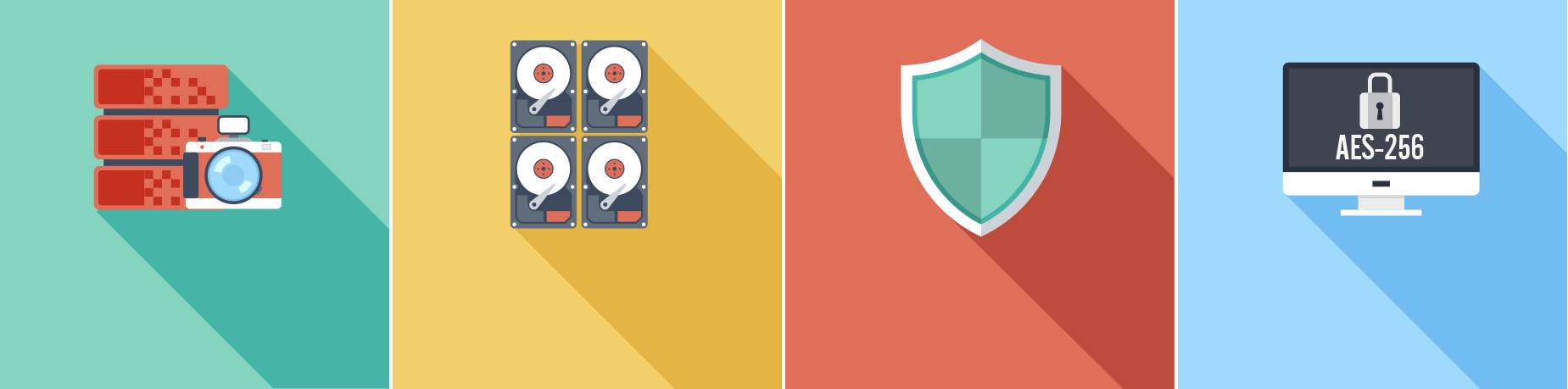 RAID
 Disk SMART
RAID Level
snapshot & snapshot replication
Antivirus
ClamAV
McAfee
Encryption by 256bit AES
Volume encryption
Folder encryption
Data Backup & Sync Solution
USB  external
storage
Data to be stored
Computer / Mobile Devices
JBOD
Cloud Storage Service
Hybrid Backup Sync
NetBak Replicator
Qsync
Local NAS in Munich
NAS in Frankfurt
Network Access Protection and Management Solution
• Windows Active Directory
• LDAP authentication
• Access control and   Permission setting
Data Retrieval and Management Solution
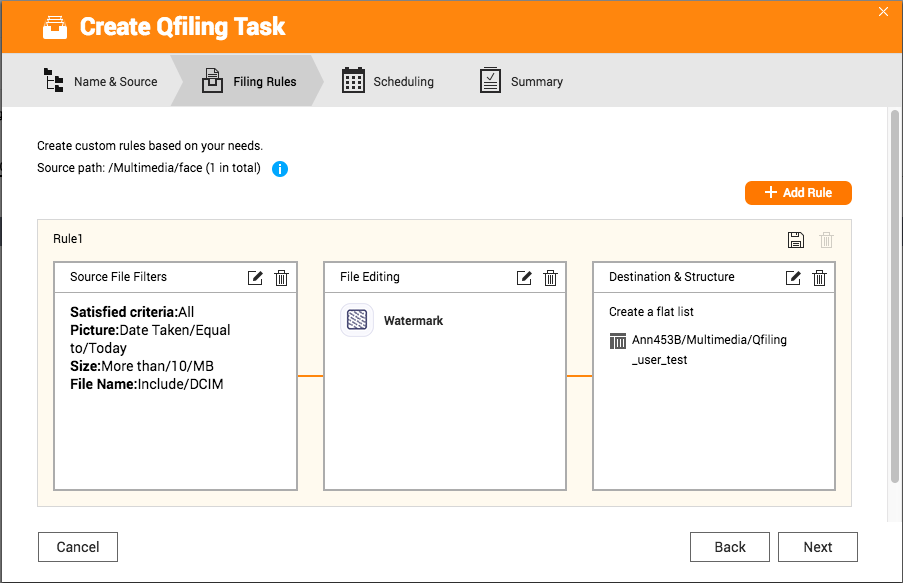 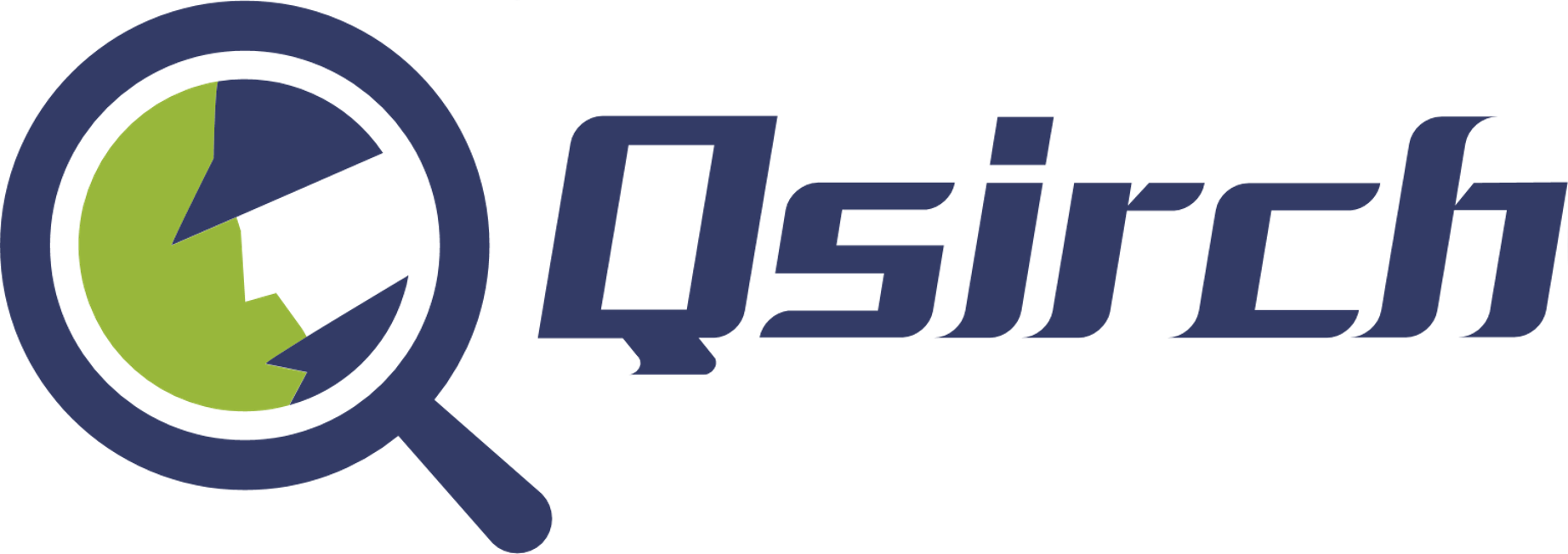 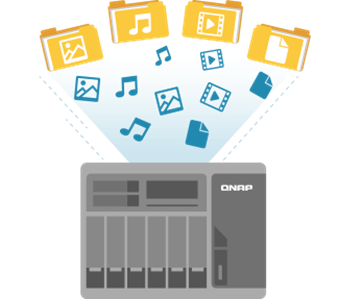 Qfiling
Qsirch
Qsirch - Quickly locate files with full-text search and real-time search engine
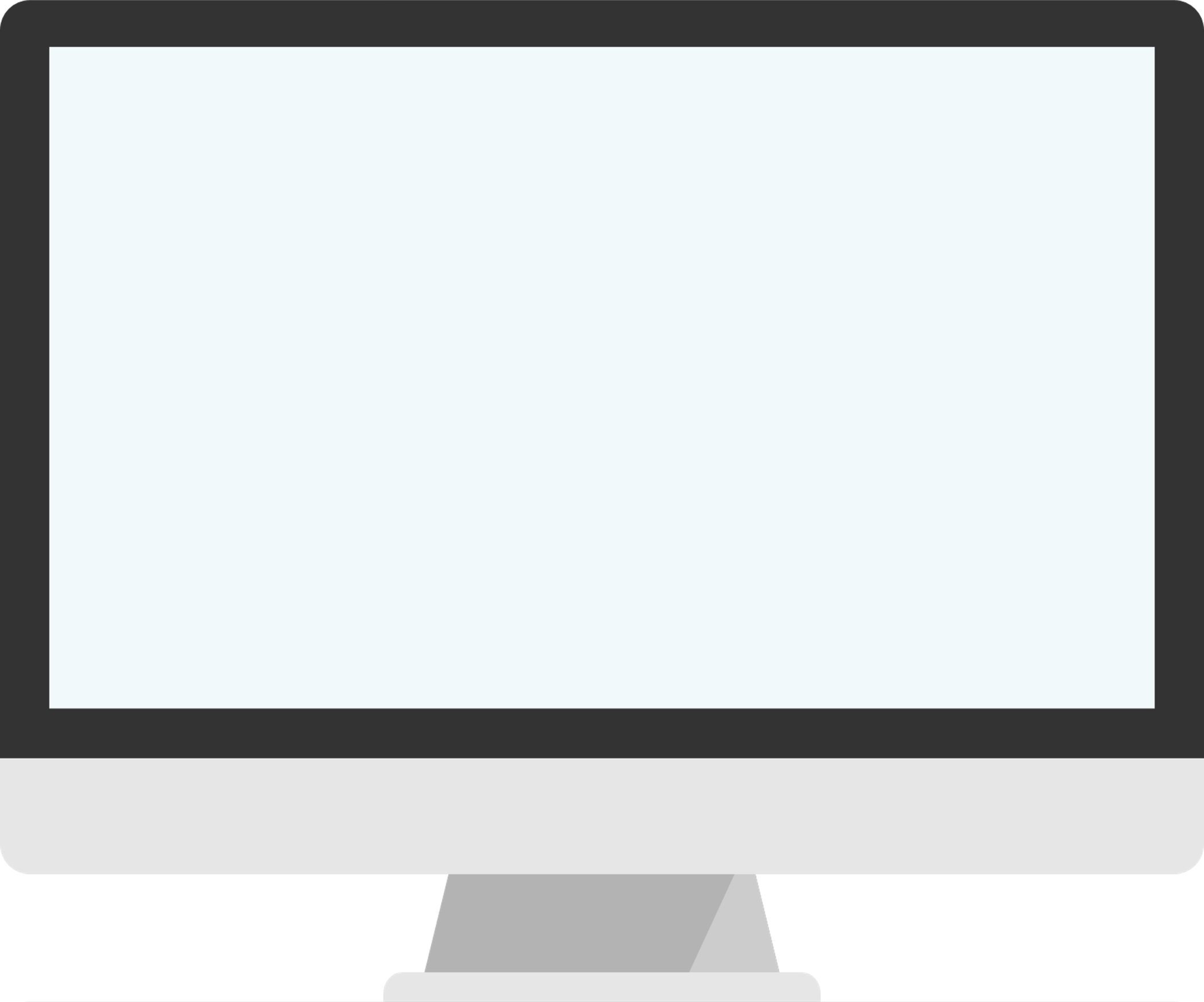 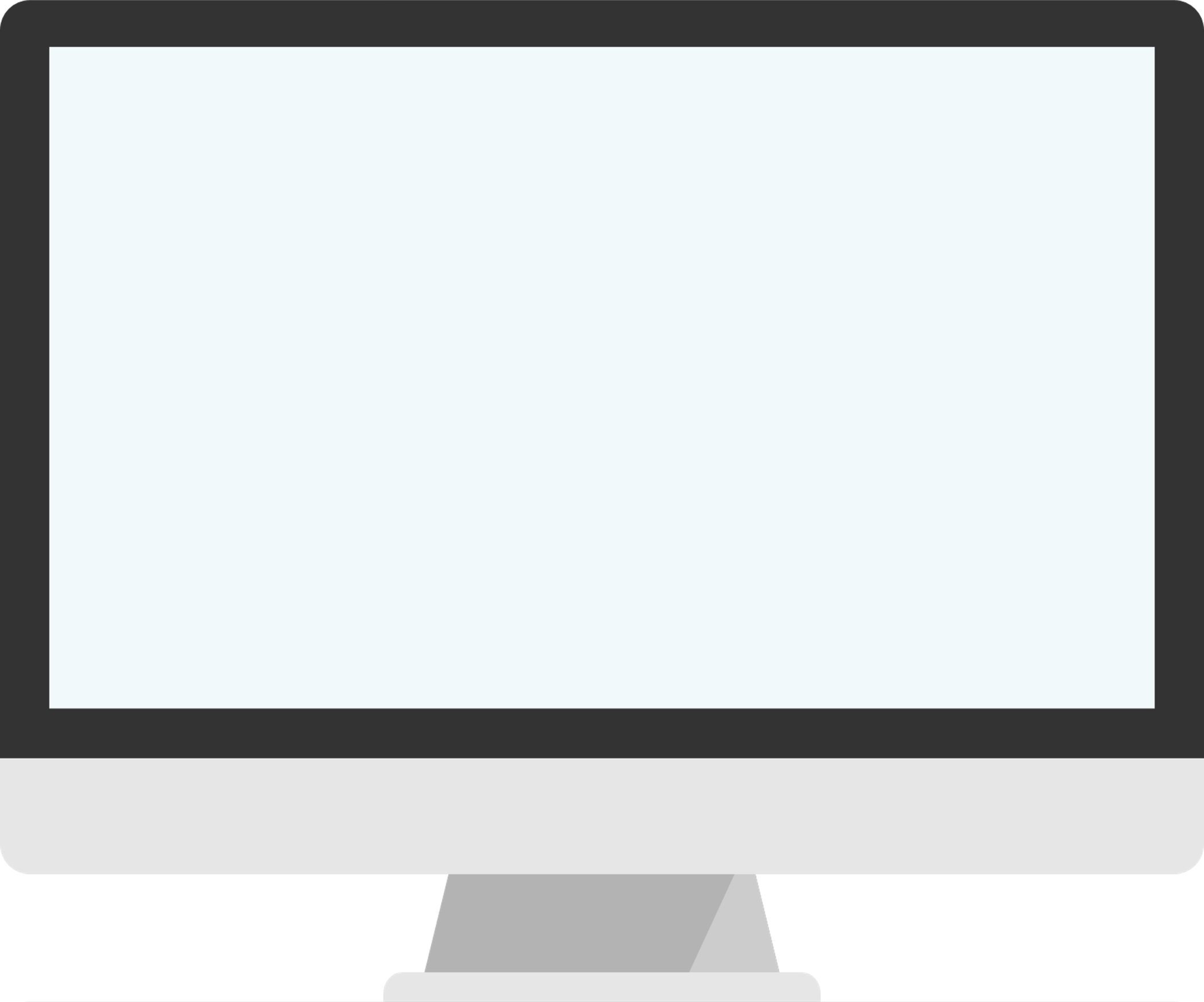 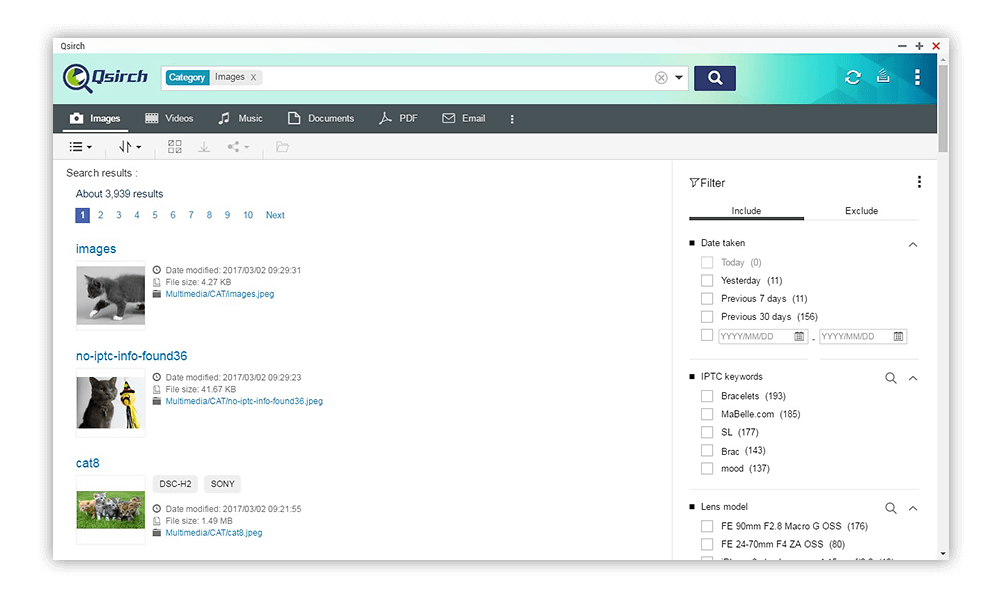 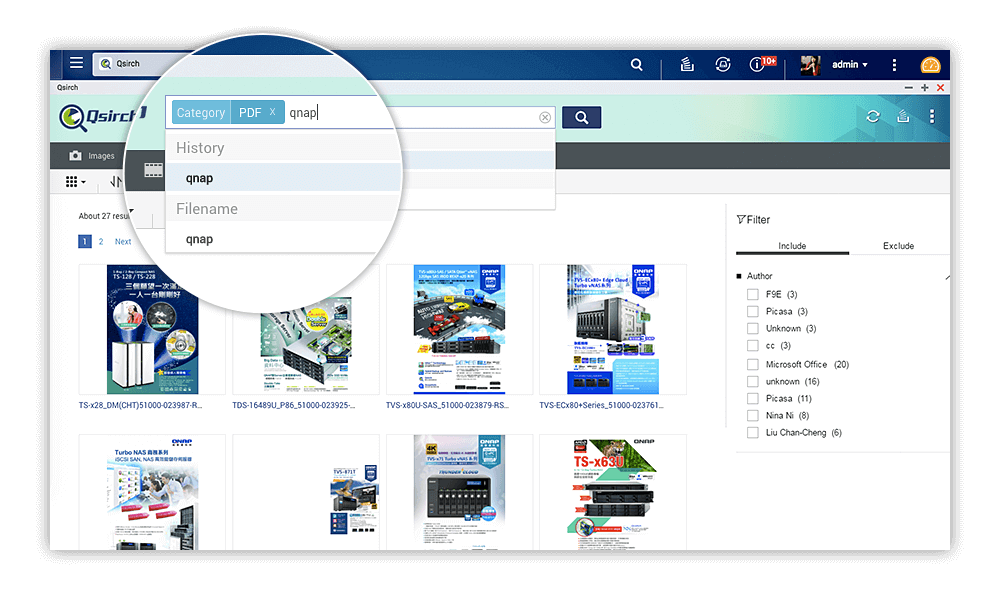 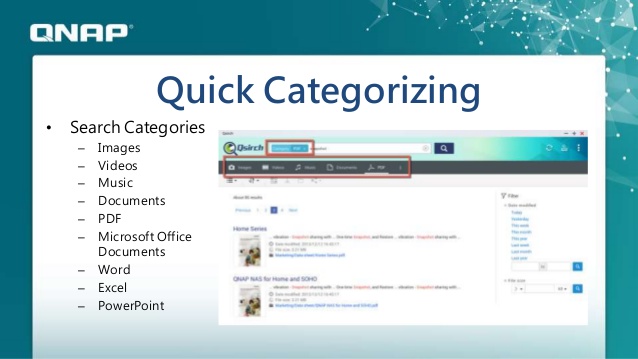 Qfiling: customized file archiving helper
Source
Archiving criteria setting
Destination
Active system monitoring and auditing solution
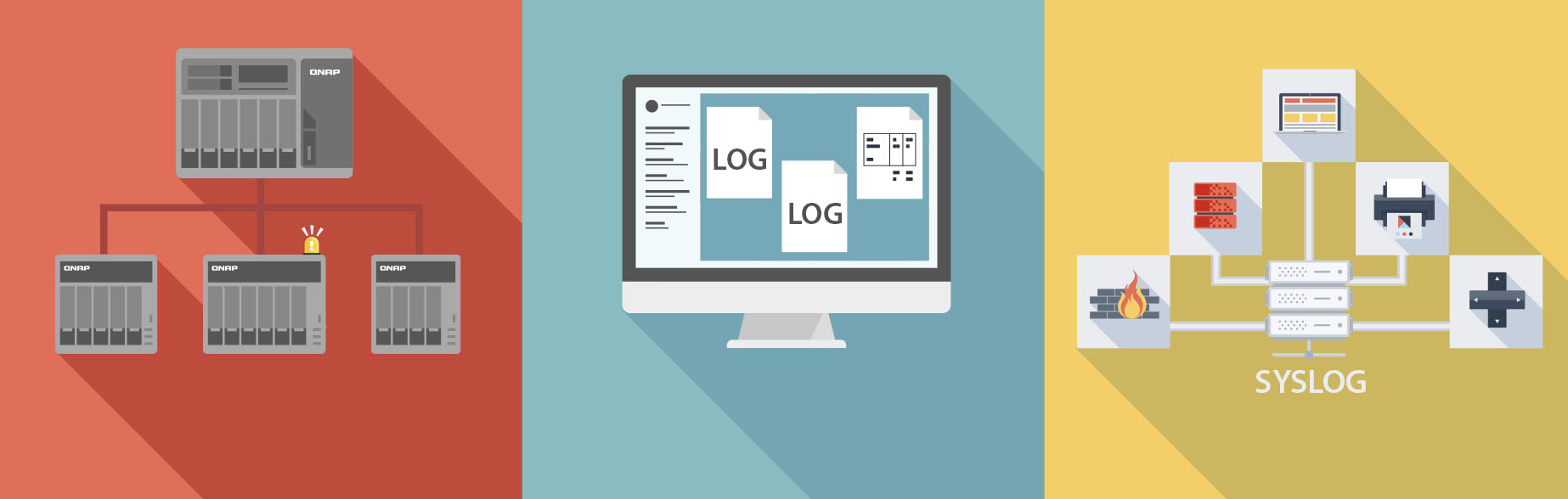 Q′center
 Implement multiple NAS management
System connection log
Syslog Client/Server
Works with new third-party GDPR apps
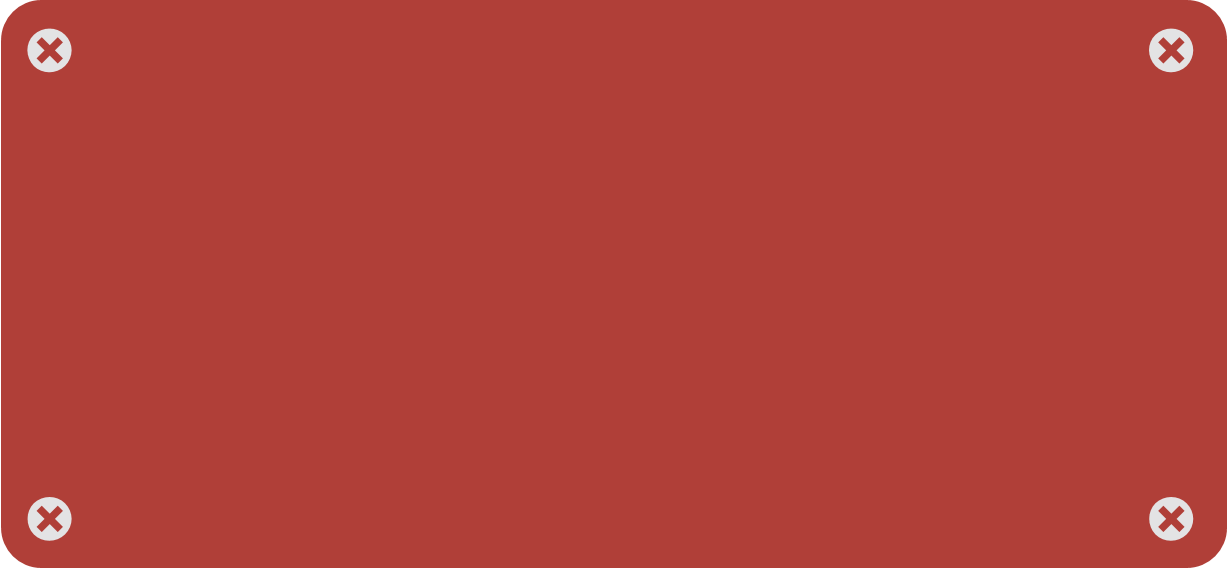 • Enterprise backup software，   ex: Acronis™, Veritas™...etc
• GDPR compliance check tool
Container/Docker
Virtualization Station
QNAP NAS
 is your good partner for GDPR
Copyright © 2018 QNAP Systems, Inc. All rights reserved. QNAP® and other names of QNAP Products are proprietary marks or registered trademarks of QNAP Systems, Inc. Other products and company names mentioned herein are trademarks of their respective holder